Нека припомним:
Какво е предназначението на програмата Excel?
Каква  е нейната структура?
Какъв тип данни  може да съдържа дадена клетка?
Какви форматирания можем да направим в таблица?
Защо са необходими те?
Защо използваме формули и функции?
Какво печелим като използваме тях?
Абсолютно и относително адресиране на клетки във формули
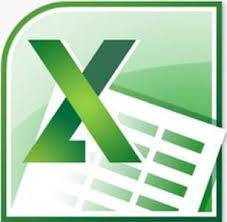 Защо е необходимо да ползваме абсолютнИ адреси?
1. Формули и функции
Формули  - връзки между клетки;
Функции – вградени формули.
2. Видове адреси в Excel
Относителни адреси – при копиране на формулата адресът на клетката се променя;
Абсолютни адреси - при копиране на формулата адресът на клетката НЕ се променя.
3. Име на област от клетки
Област от клетки – две или повече клетки, намиращи се една до друга;
Име на област - прави разбирането на формулата много по-лесно
Защо е необходимо да ползваме абсолютни адреси?
УЧЕБНИК
СТР. 24